Сказки А.С. Пушкина
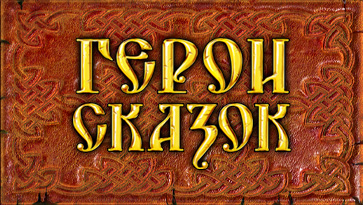 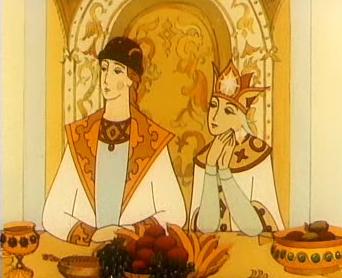 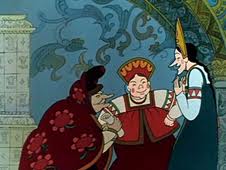